The Minor Prophets
Introduction
Why Study the Prophets
Make up approx. 29% of the OT and 22% of the bible. (the whole NT is 23% of the bible)
Teach us about God and how He interacts with Israel
Why Study the Prophets
Often timeless messages: 
Hosea’s appeal for purity and God’s indestructible love
Amos’ call for justice in his society
Obadiah’s condemnation of pride
Micah’ rebuke of ungodly leadership
Habakkuk’s quest for divine retribution and reconciling God’s sovereignty
Haggai’s discourse on misplaced priorities
Malachi’s censure of religious orthodoxy
Why Study the Prophets
Tell us much about the Messiah
Teach us more about the future than the NT. (If you don’t know a little eschatology you won’t get the prophets)
They serve as our examples. (Hebrews 11:32-38)
Stress the judgment and mercy of God who always does what he says he will.
Why We Often Neglect the Prophets
Difficult to understand
Some think they are “Out of date” and “irrelevant"
Requires effort and skill to exegete them
Some believe they are already fulfilled or will never be fulfilled so why bother with them?
Modern church doesn’t like the message of the prophets: A sovereign God whose righteous judgment and holy discipline is presented.
History
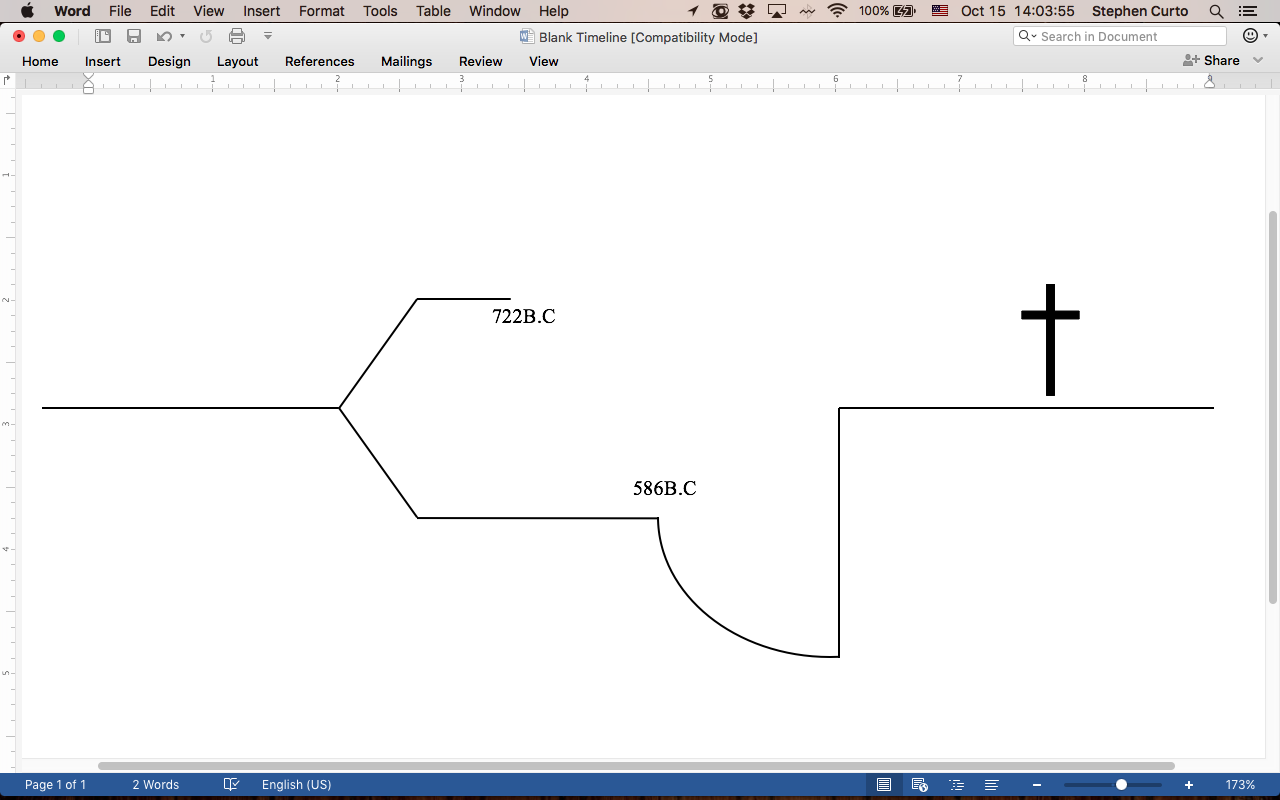 Can you fill in the timeline?
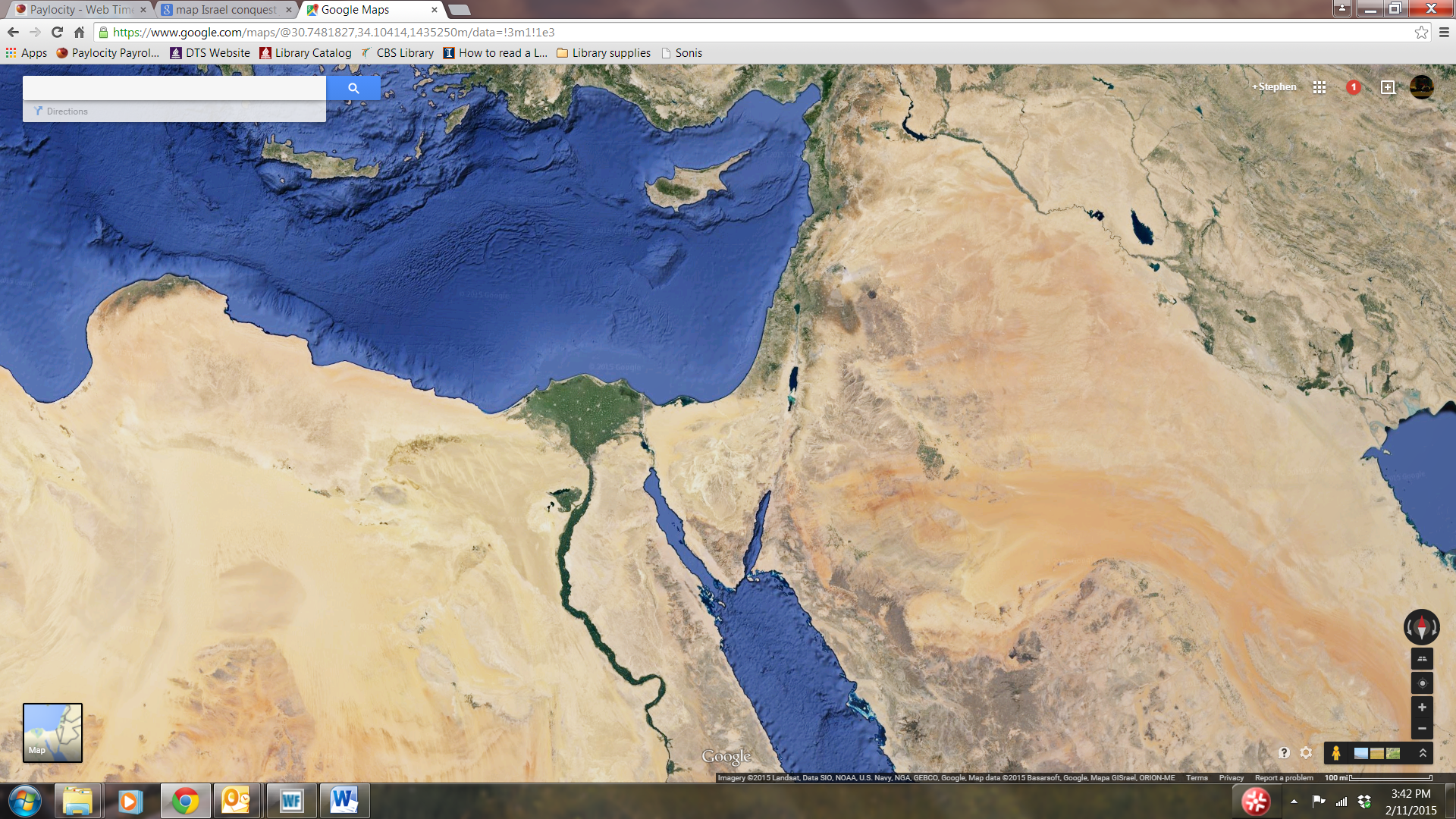 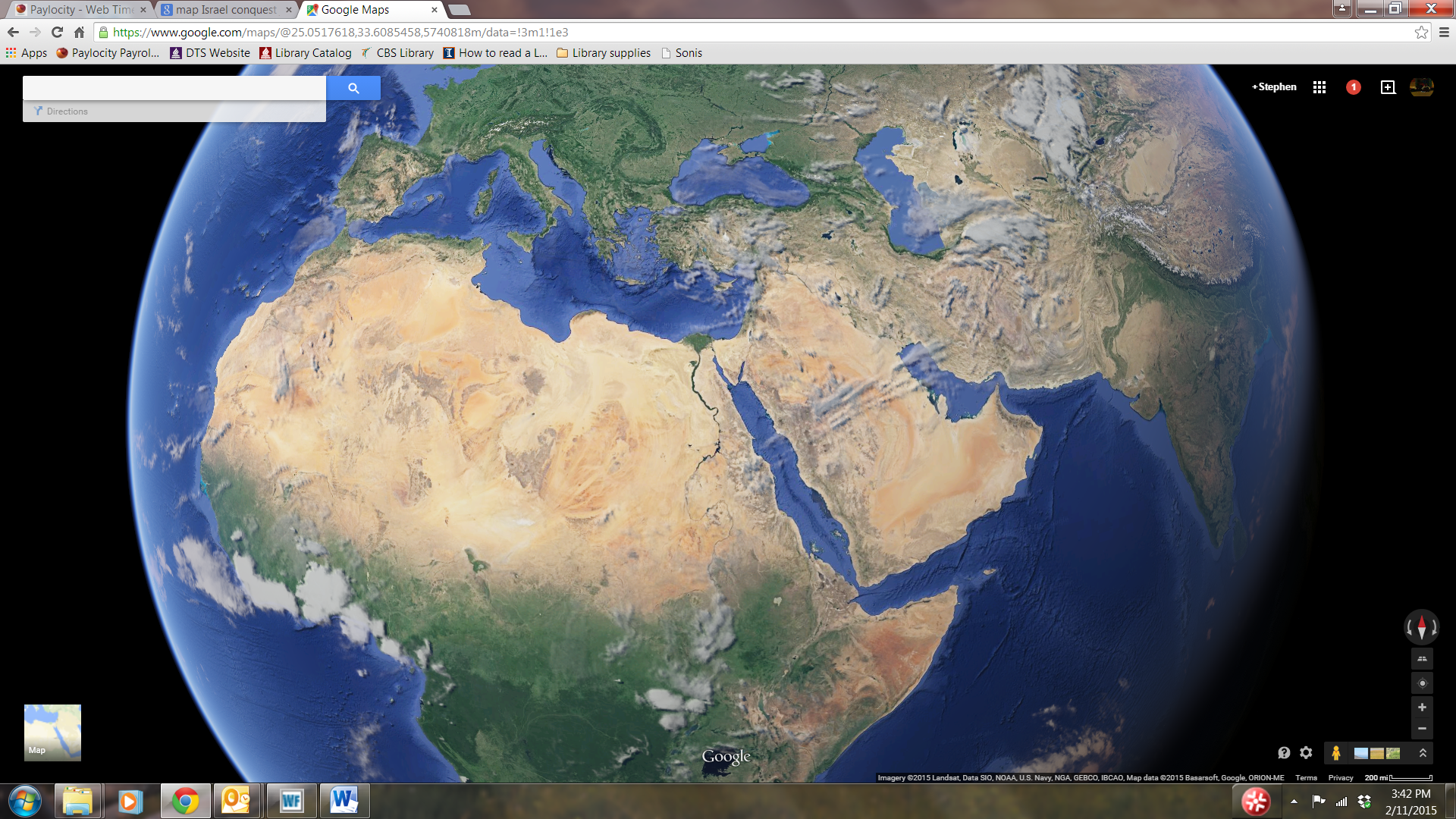 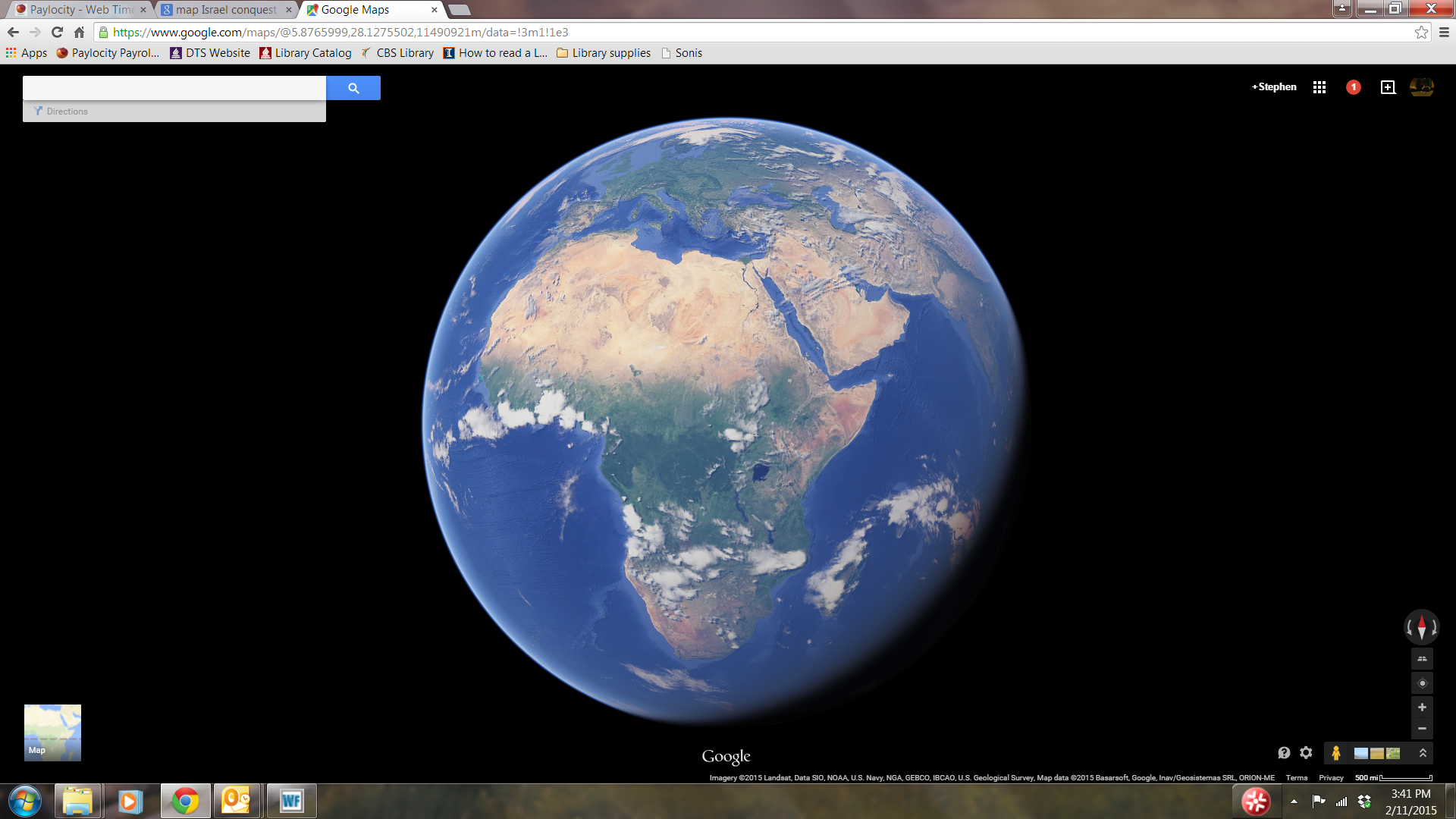 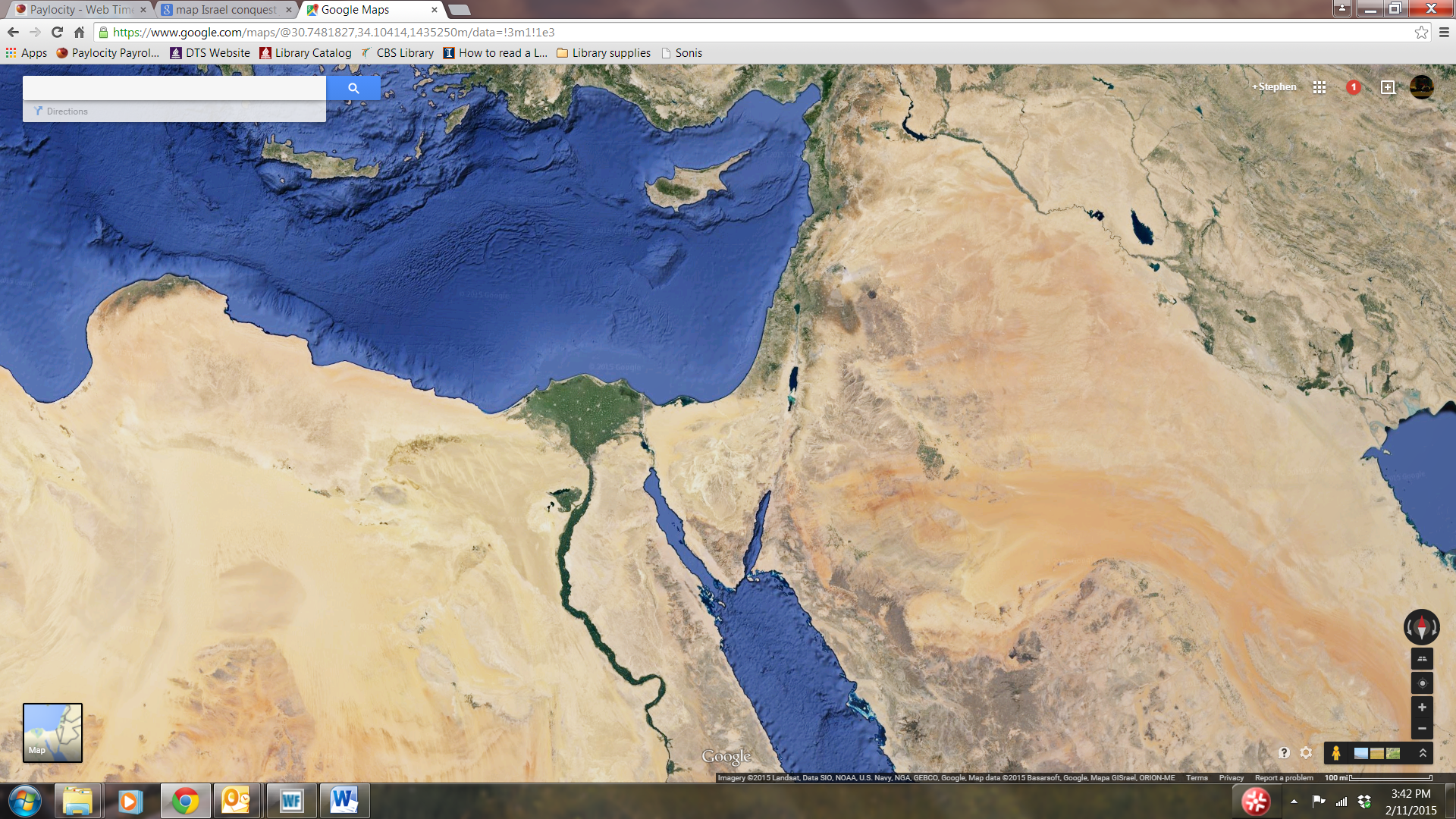 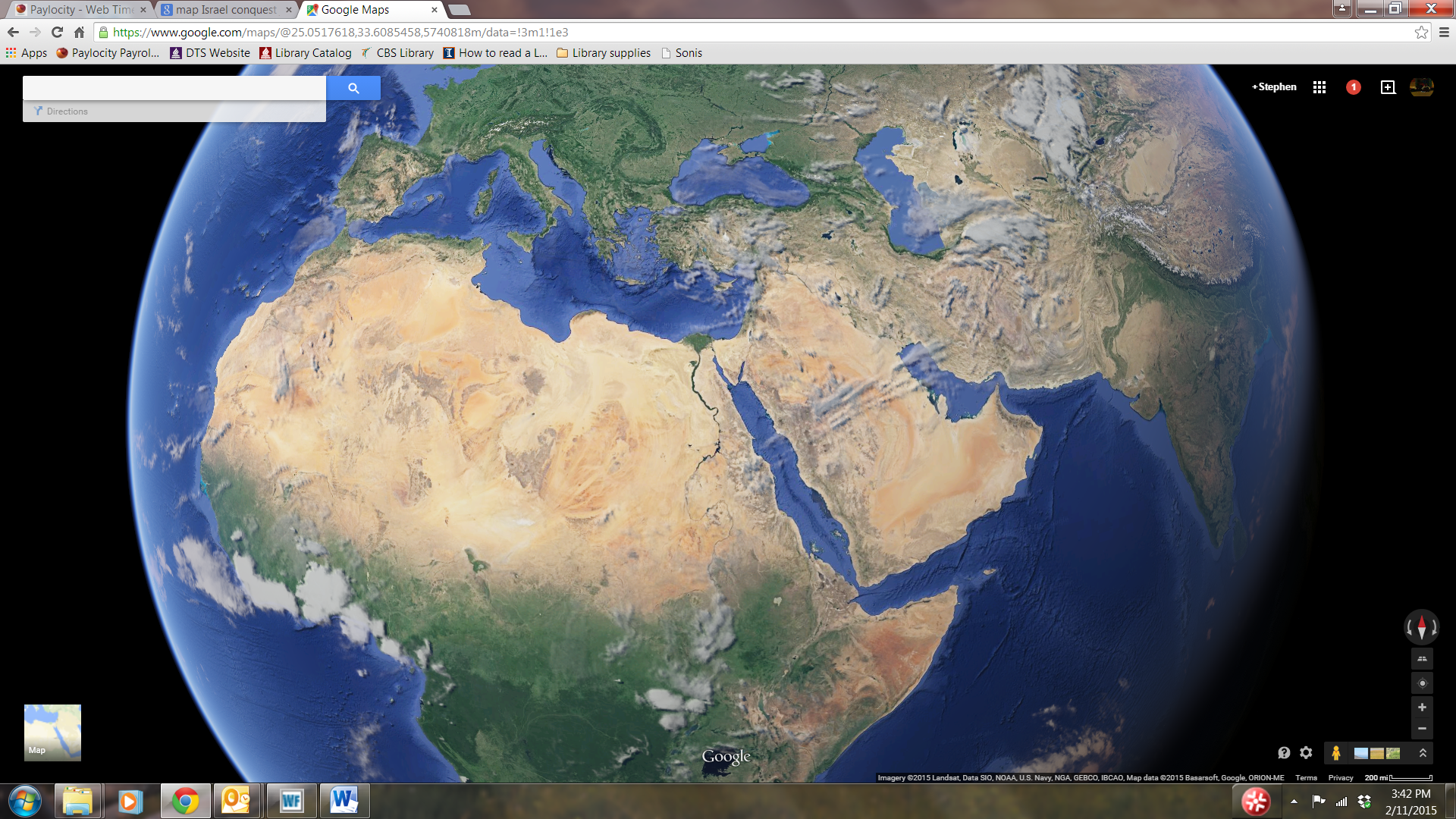 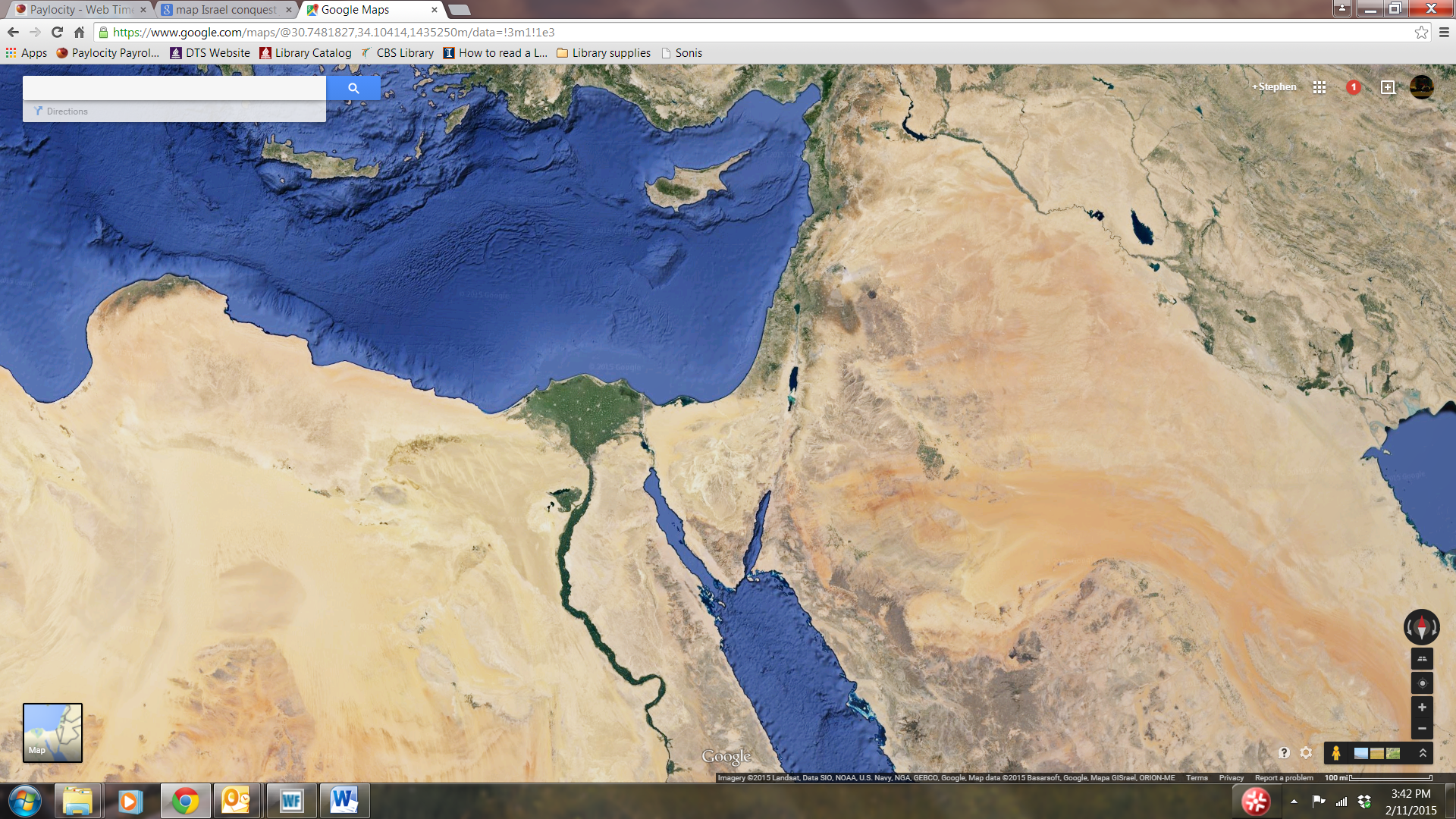 History
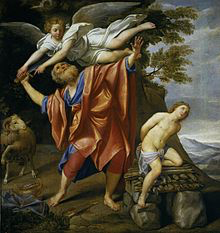 Genesis
Abraham, Isaac, Jacob - > Egypt
Exodus
Moses and the Law
Joshua
Conquering the land
Judges 
“Everyone did what was right in their own eyes.”
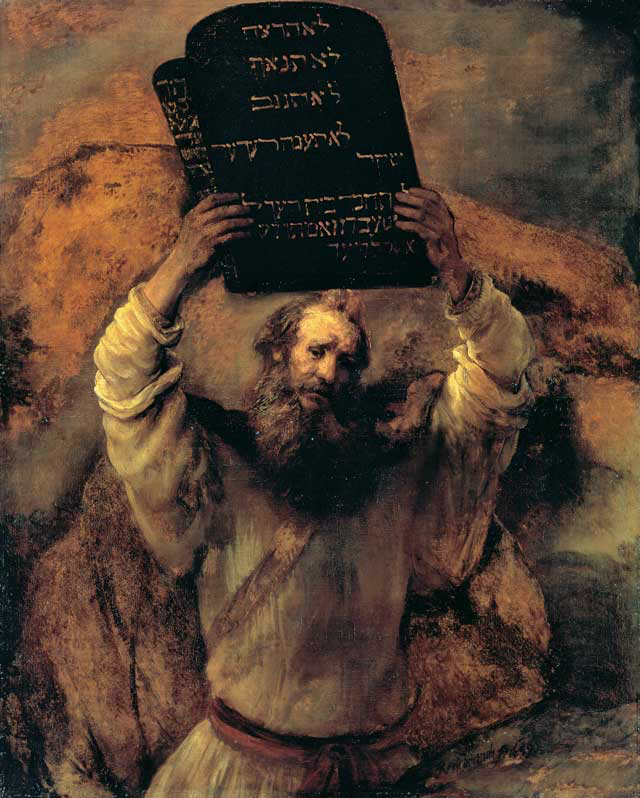 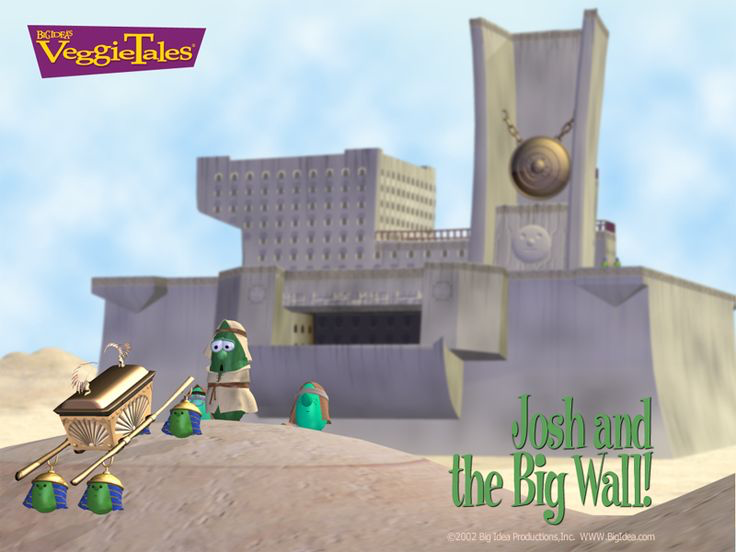 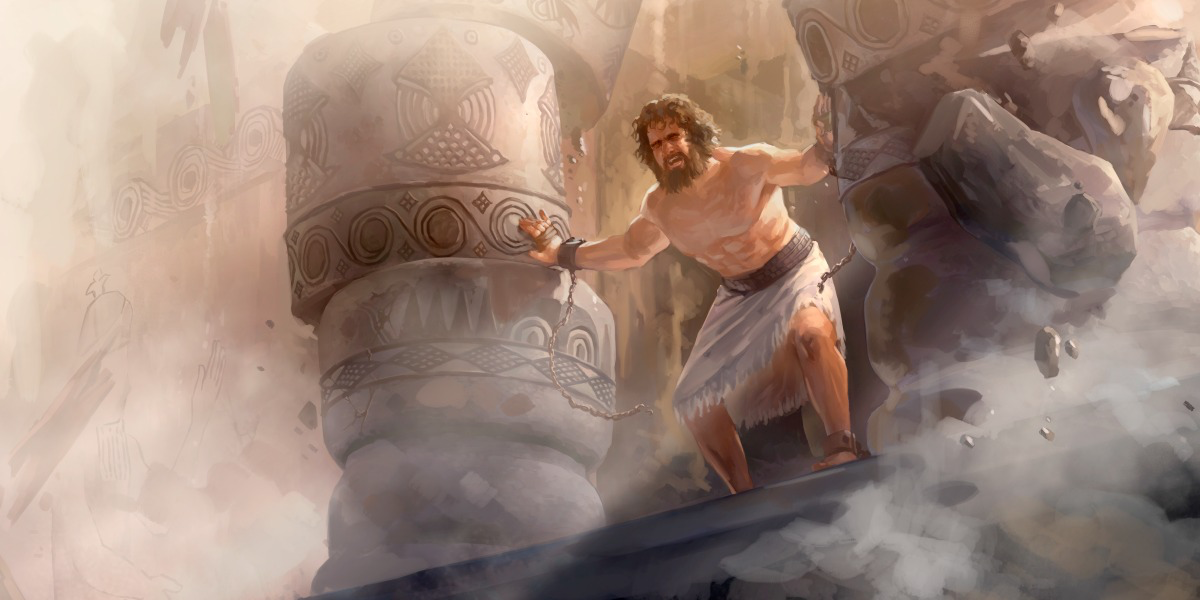 History
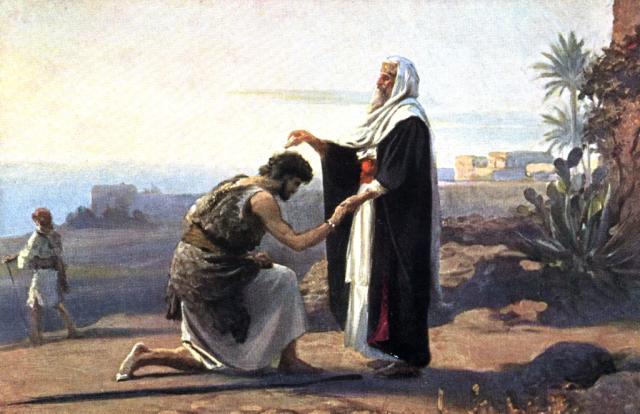 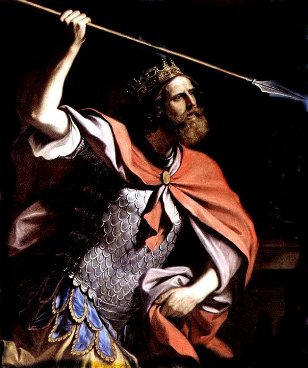 Samuel
the last judge, the first prophet since Moses (Joshua?)
Saul
David
Solomon
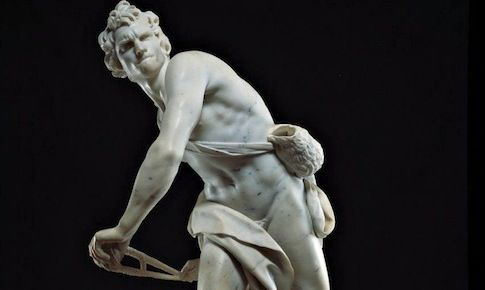 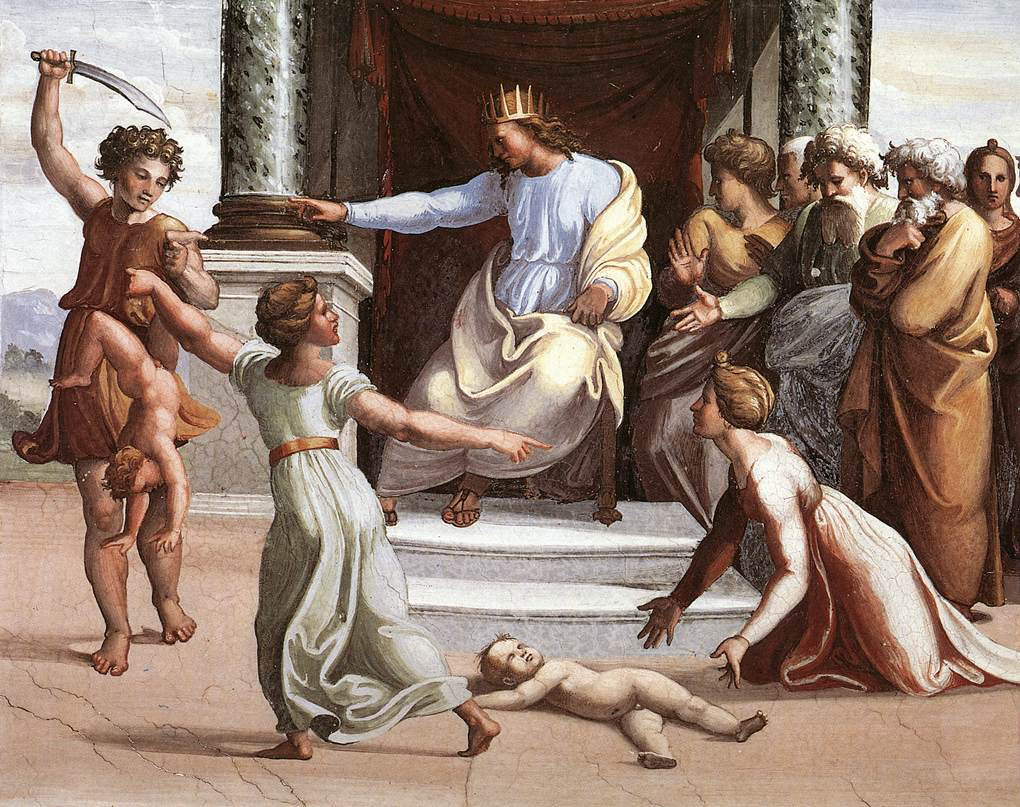 History
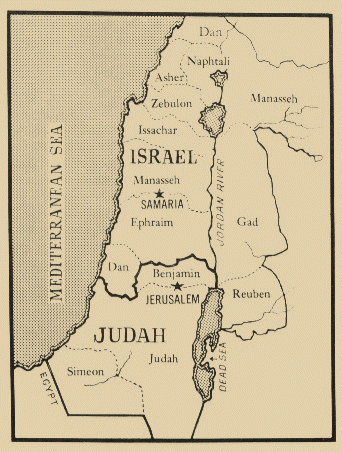 Divided Kingdom
Rehoboam (Judah/South) and Jeroboam (Israel/North) Conflict 
All the kings of Israel and Judah
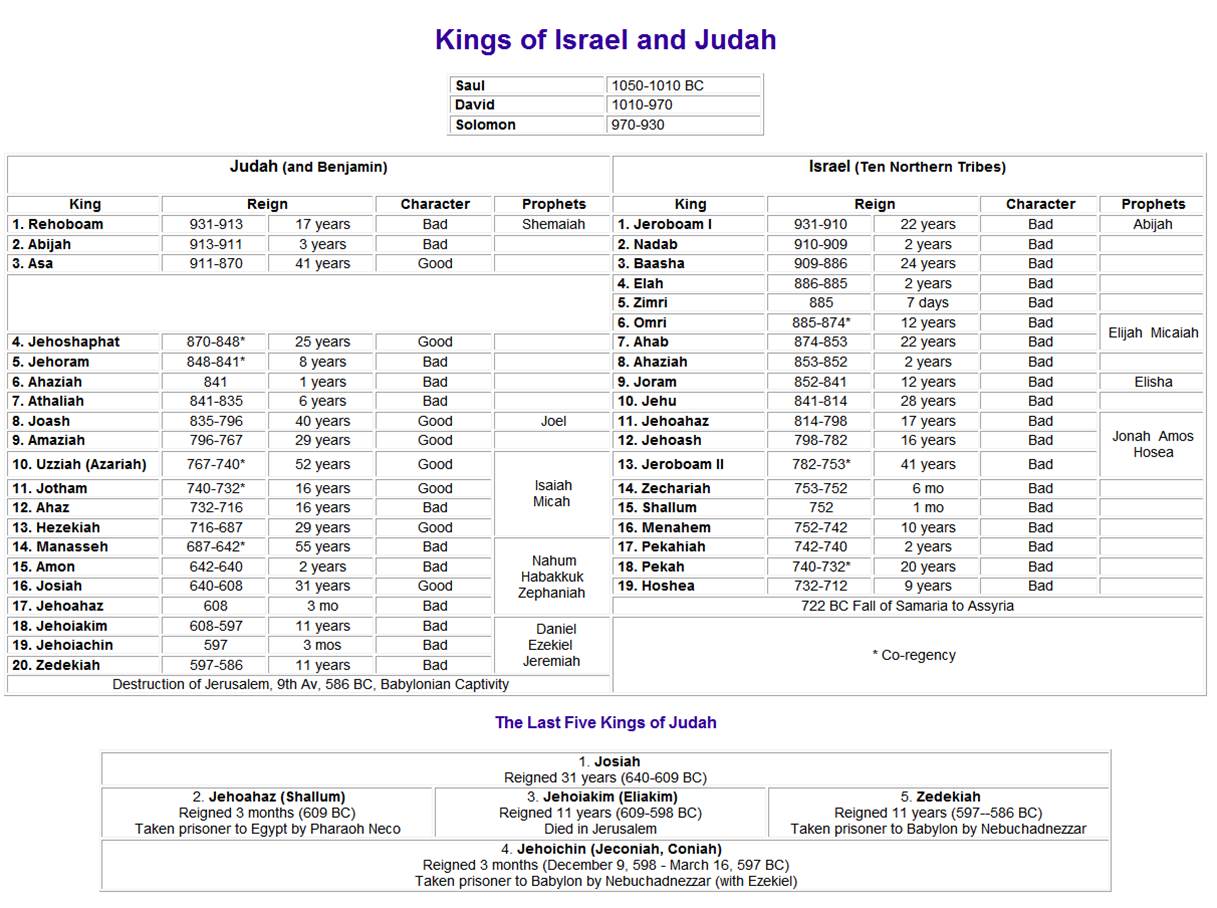 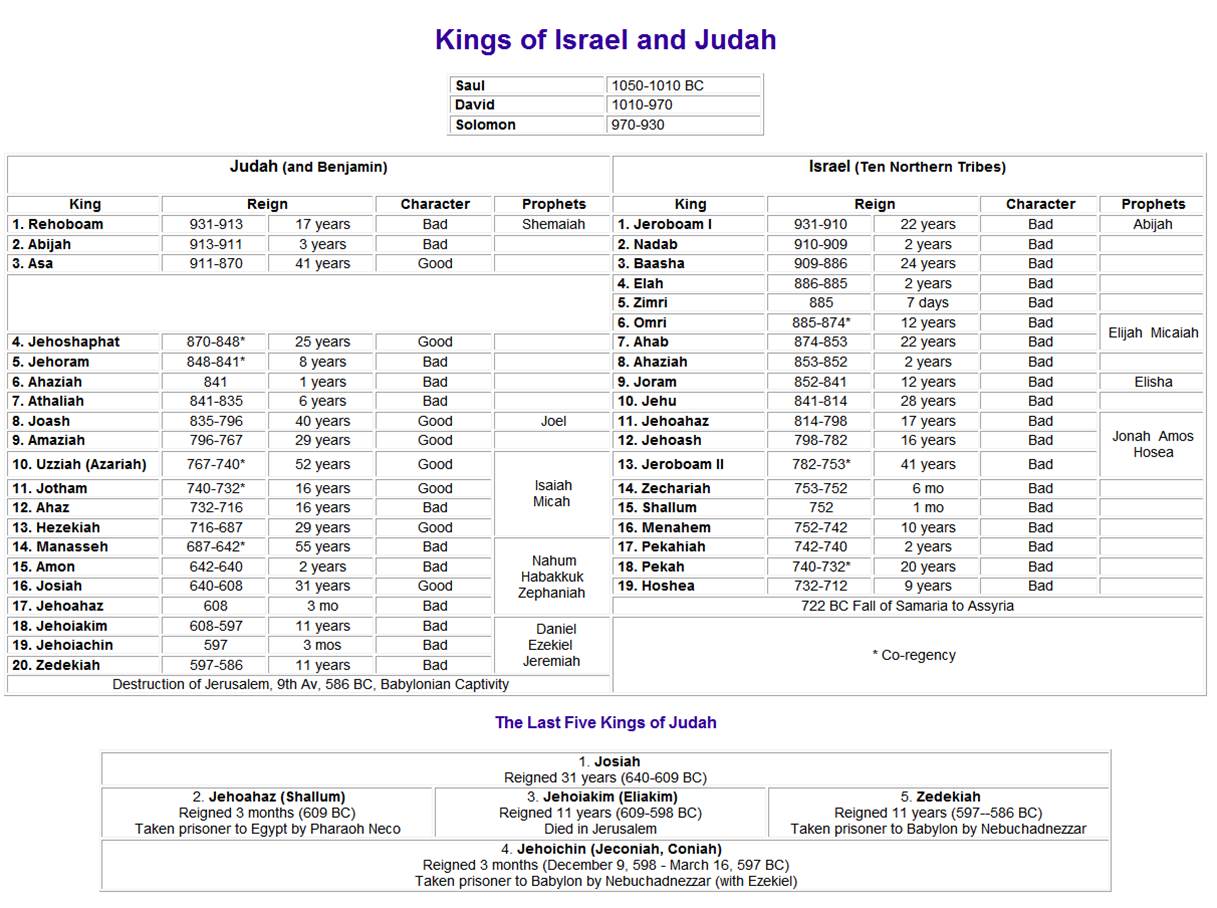 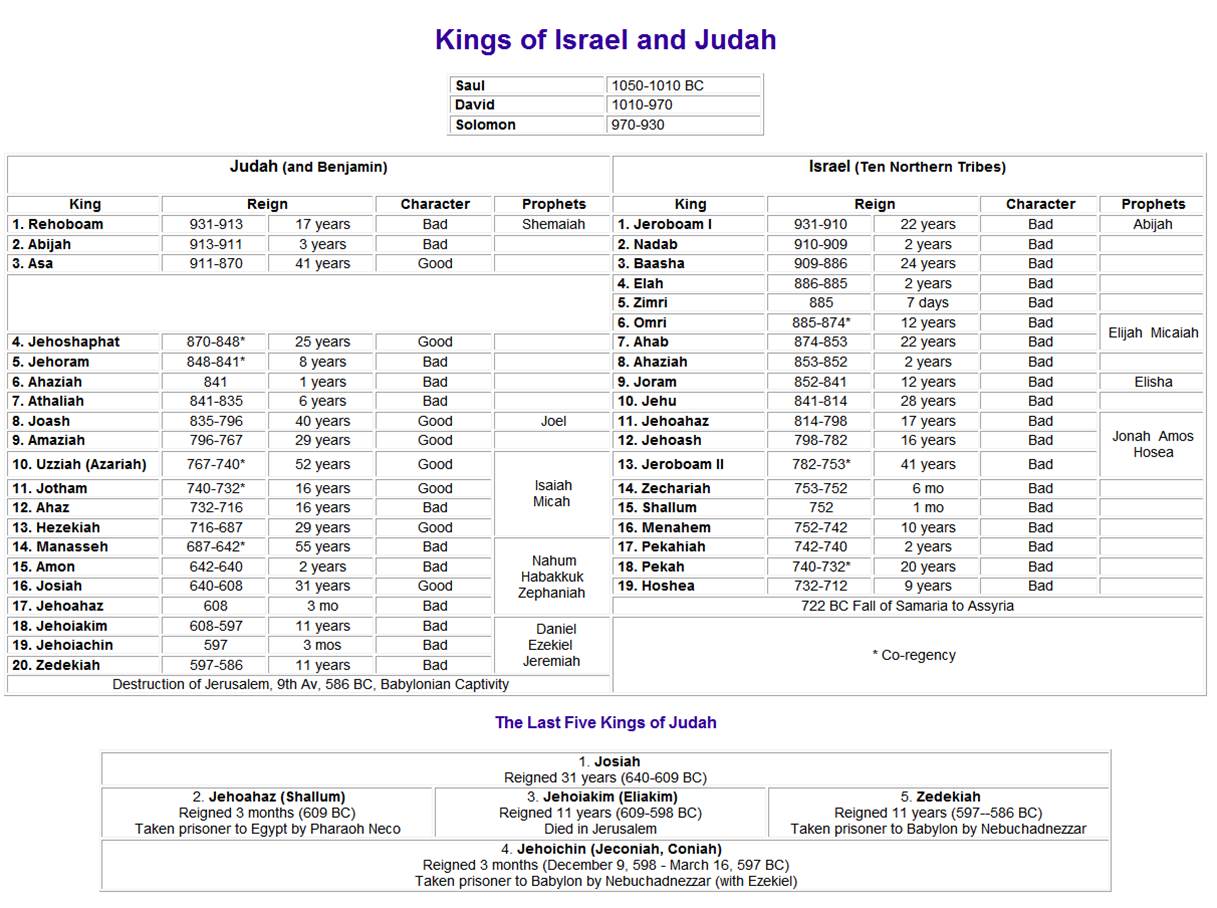 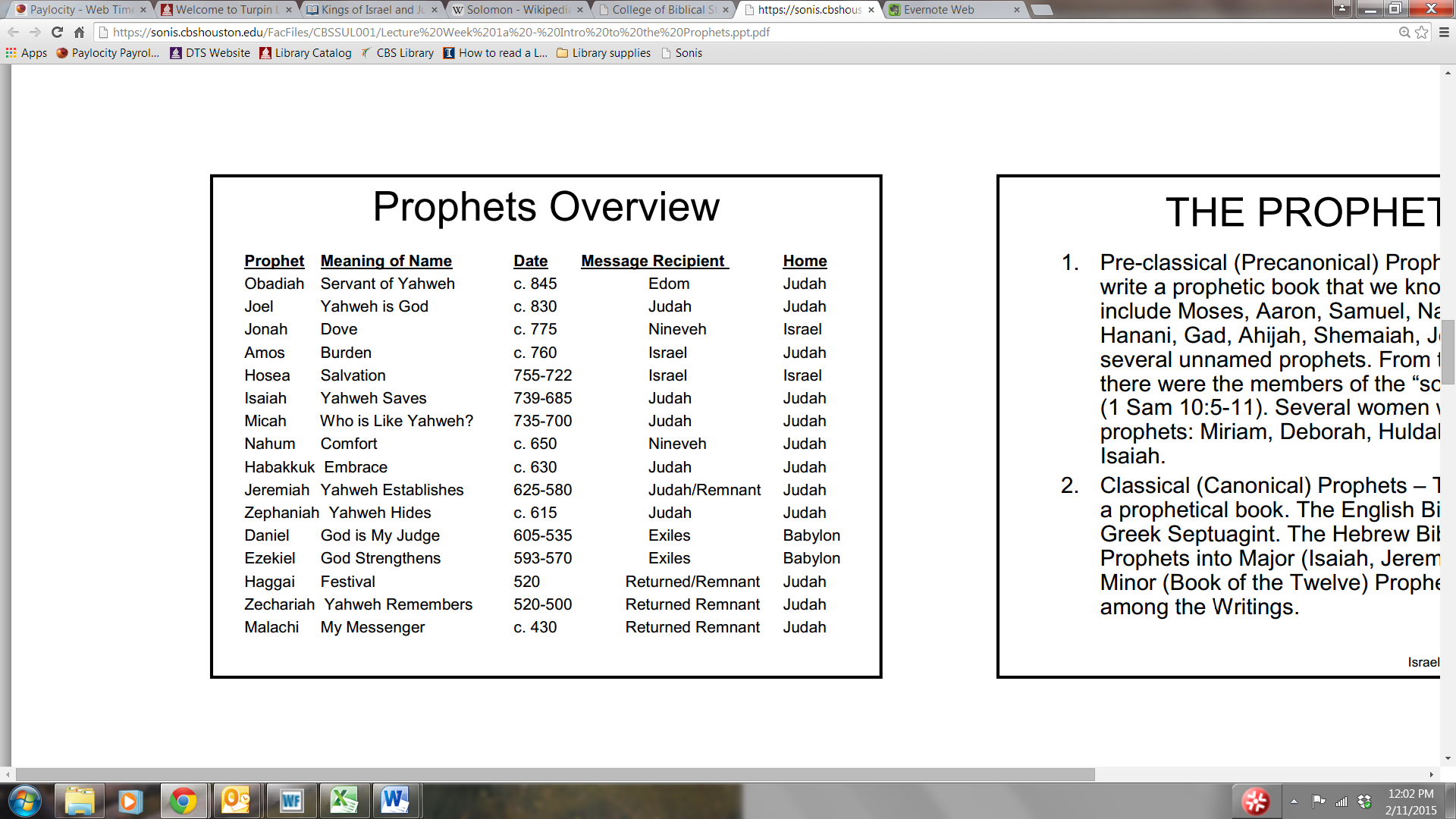